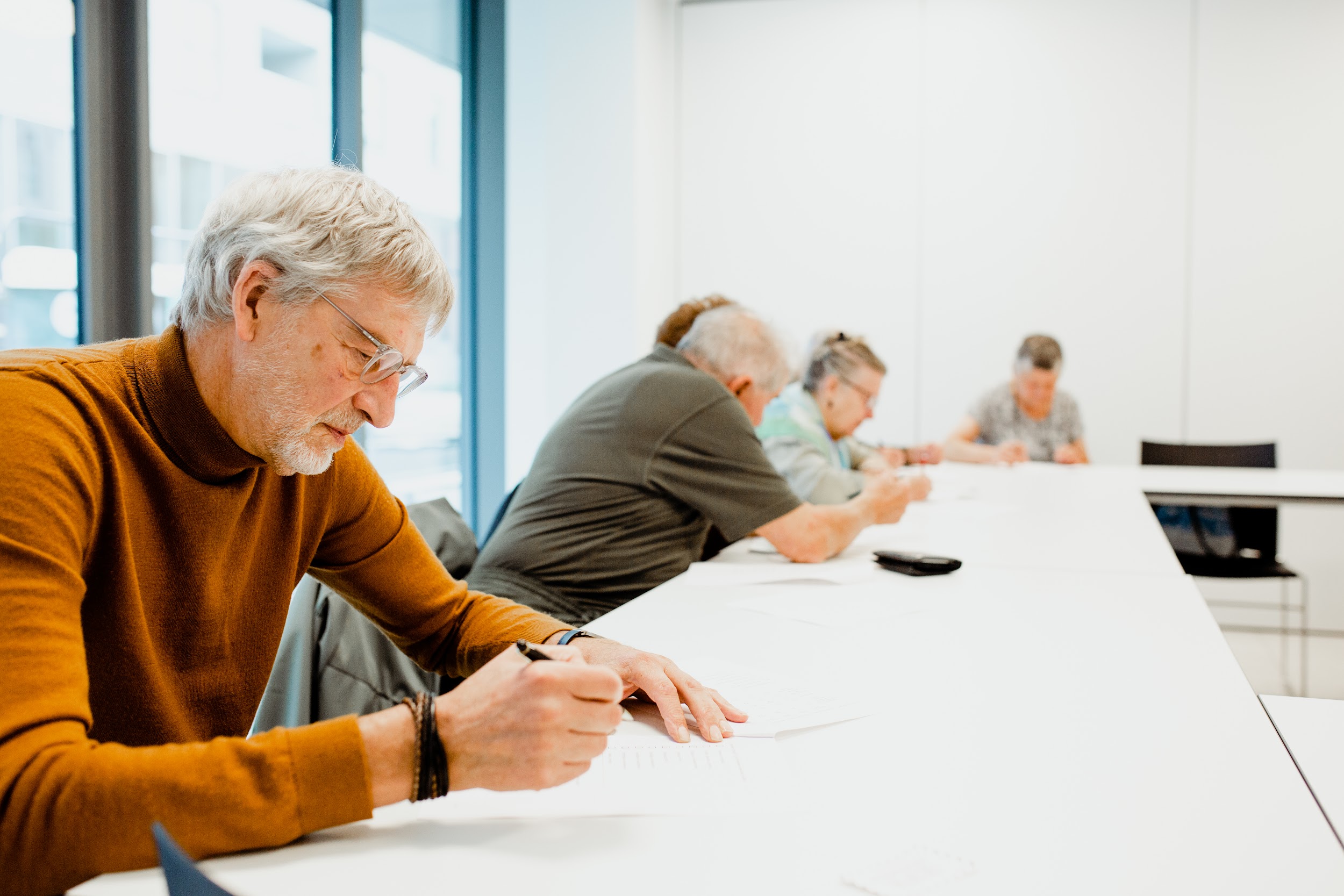 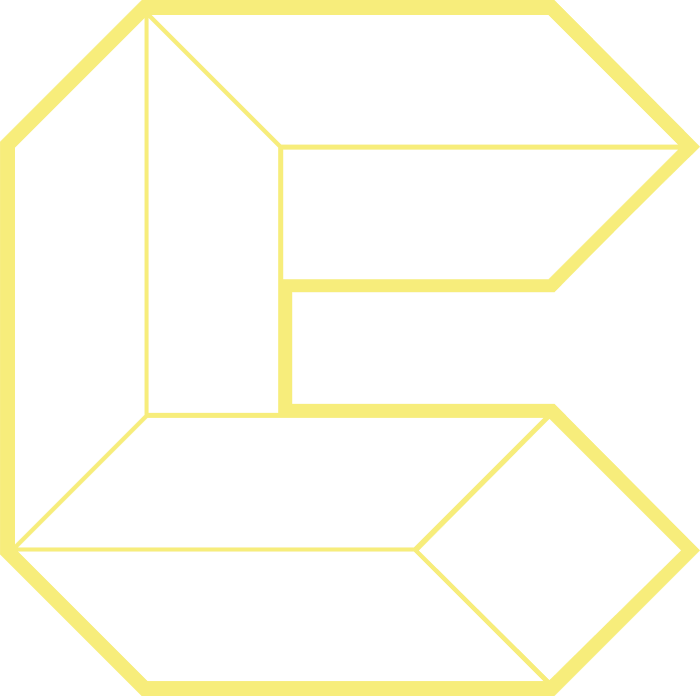 E-books in Flanders: digital reading and the elderly population
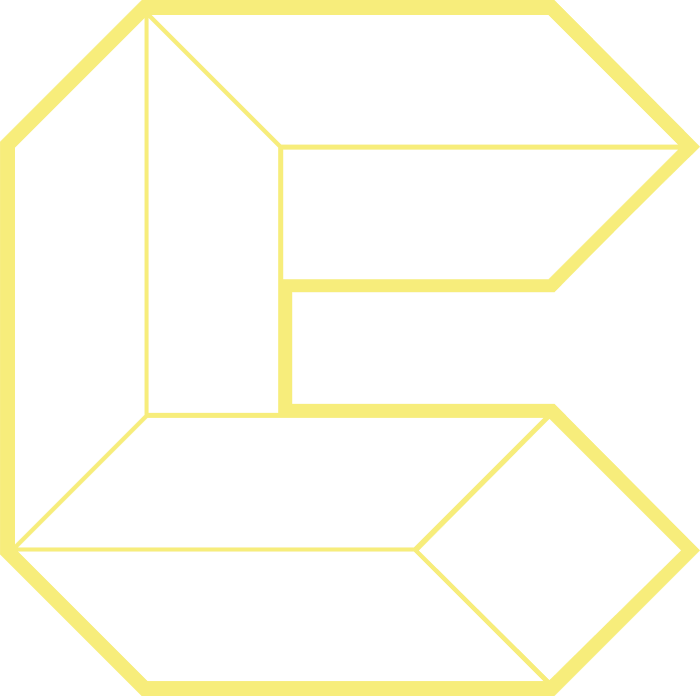 Cultuurconnect
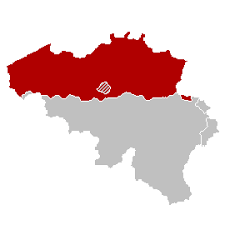 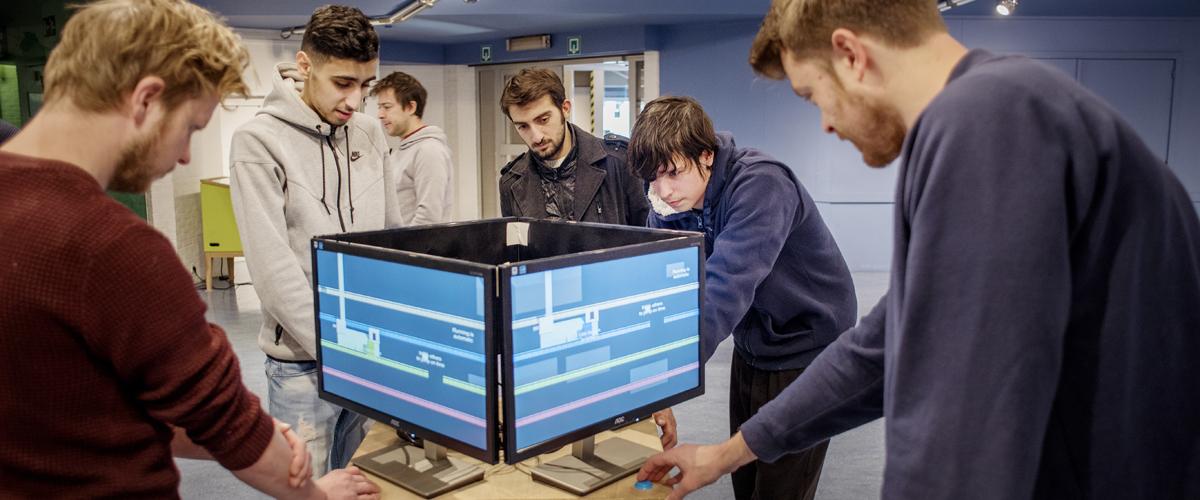 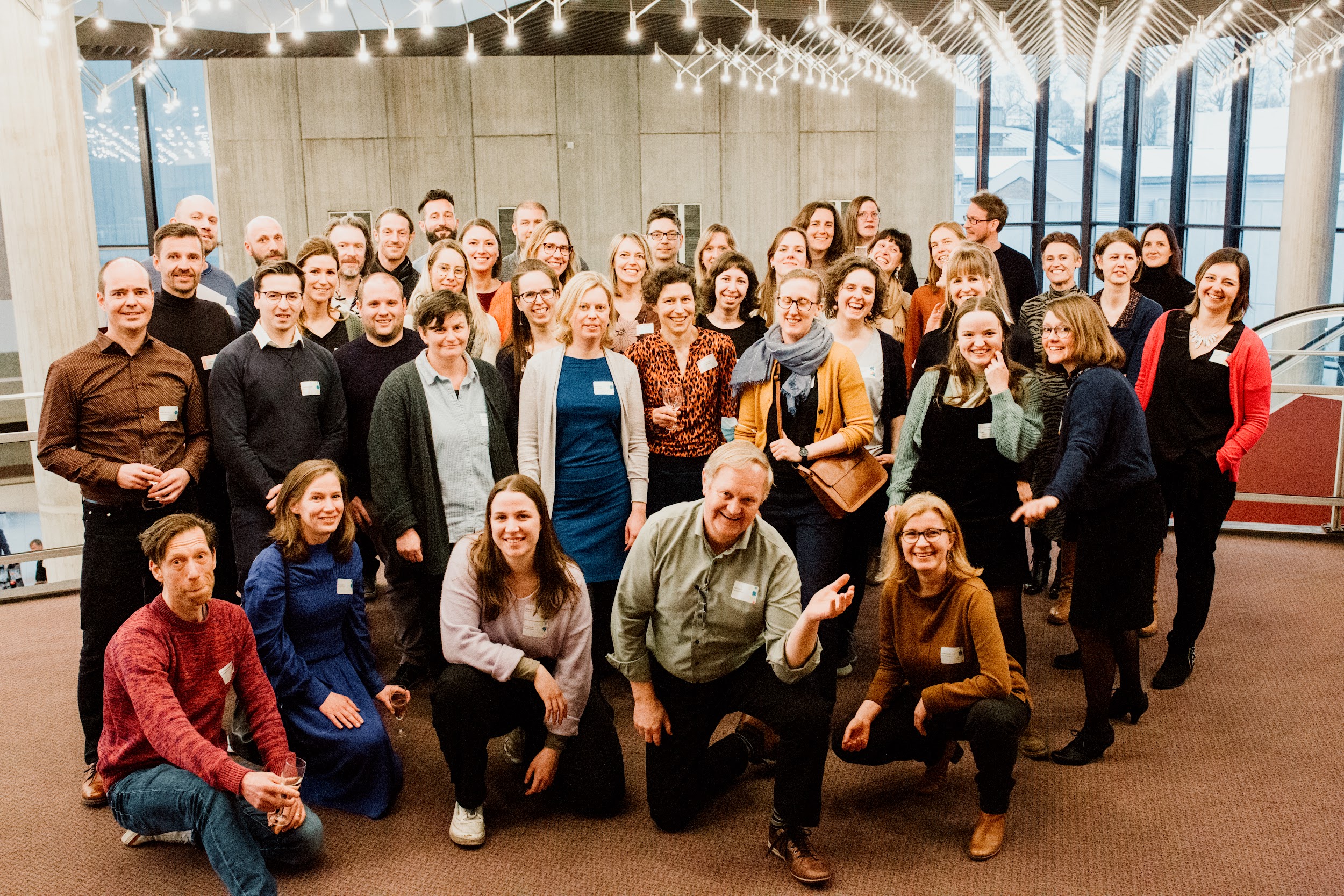 Cooperation 
(with libraries & performing art centers)
Flanders & Brussels
Digital Innovation
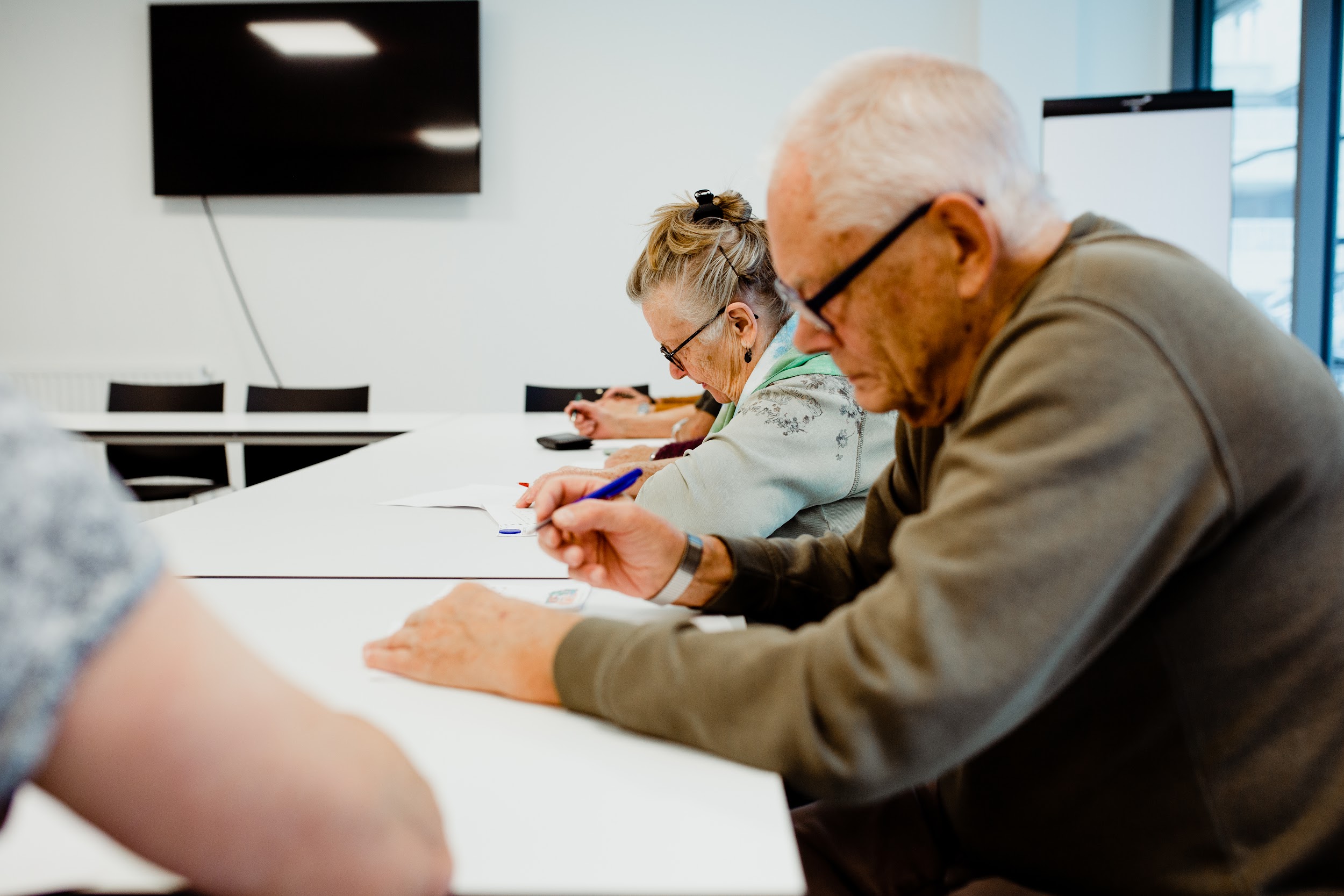 Project Odile
Online digita(a)l lezen (~reading)
Research
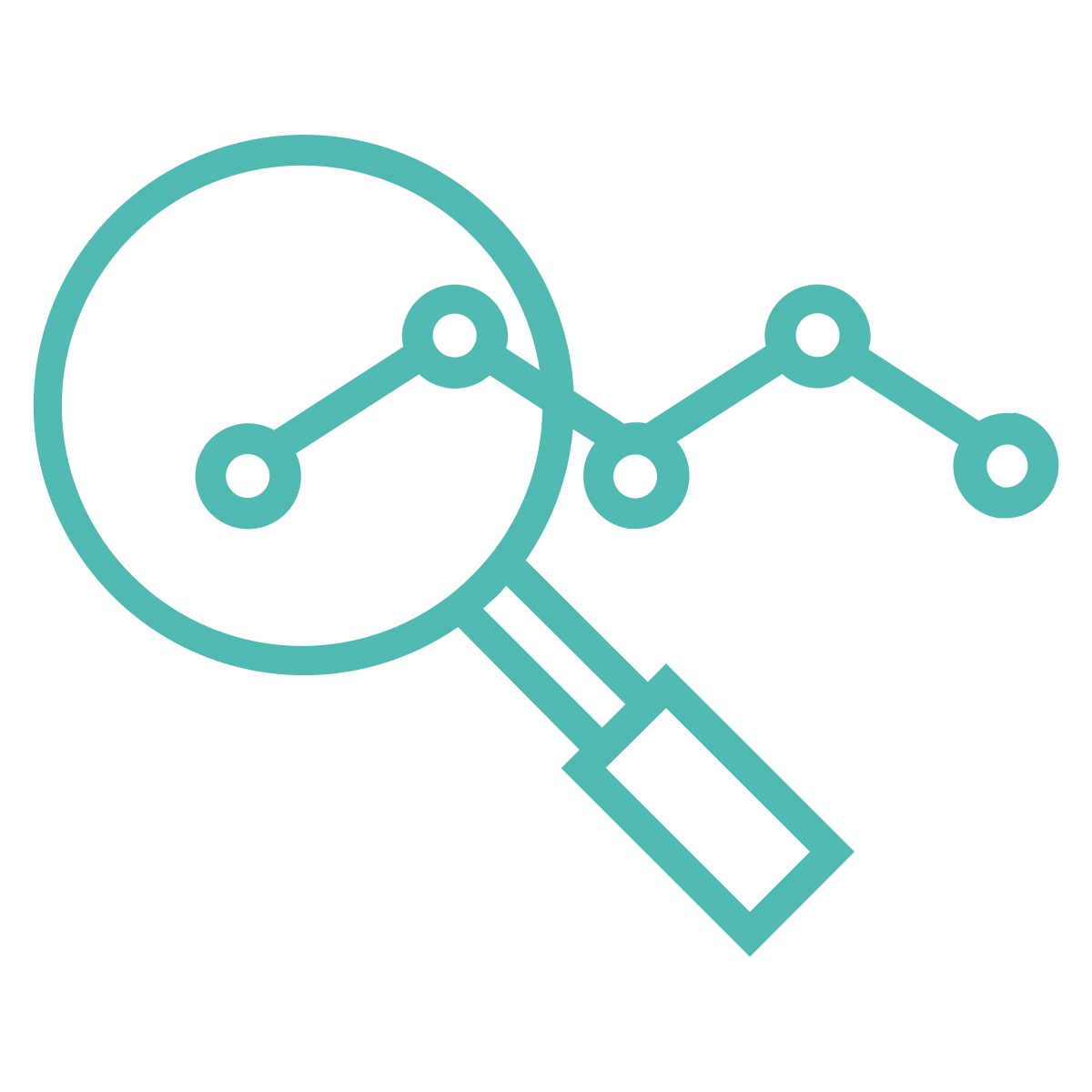 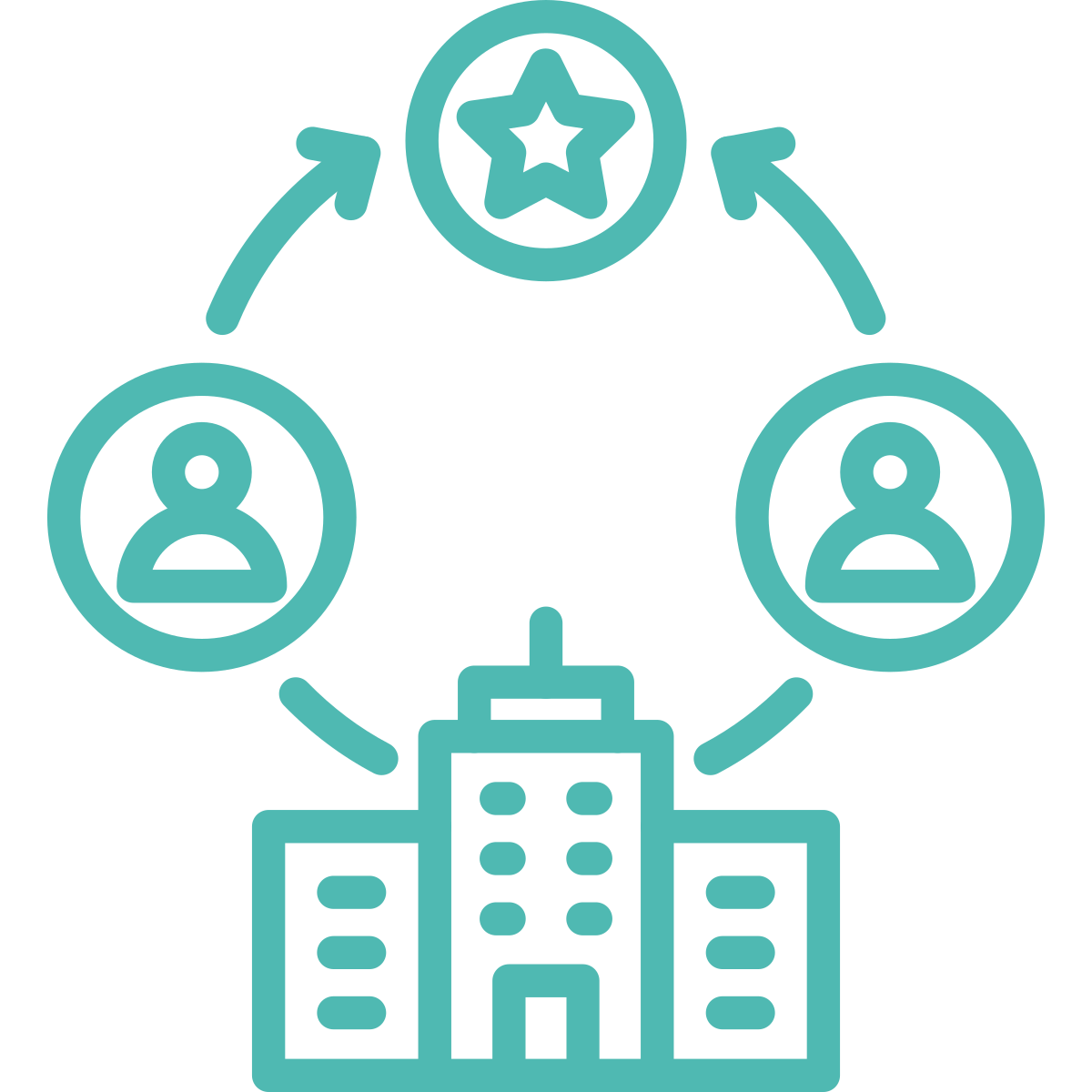 Improvements
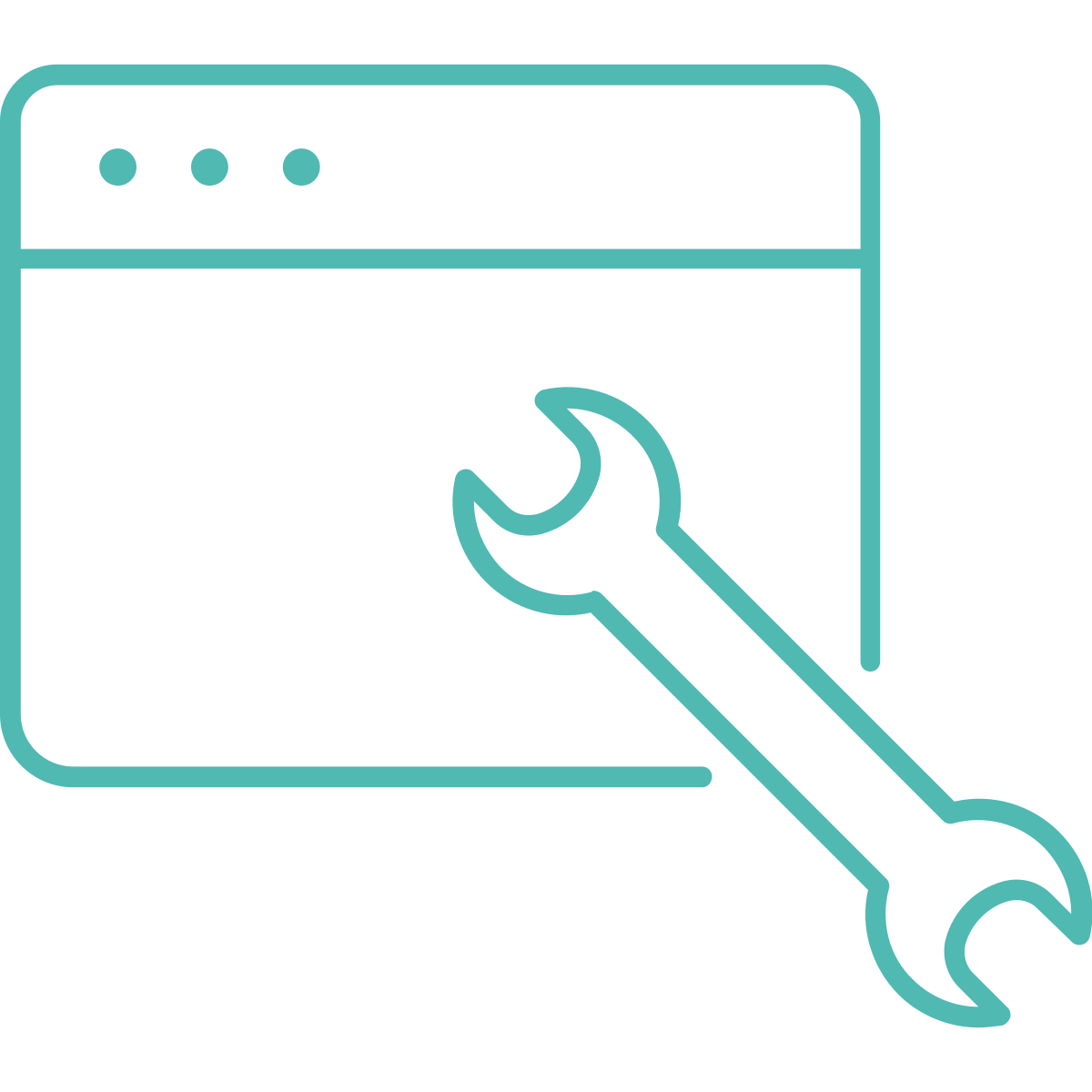 Approach
Training program
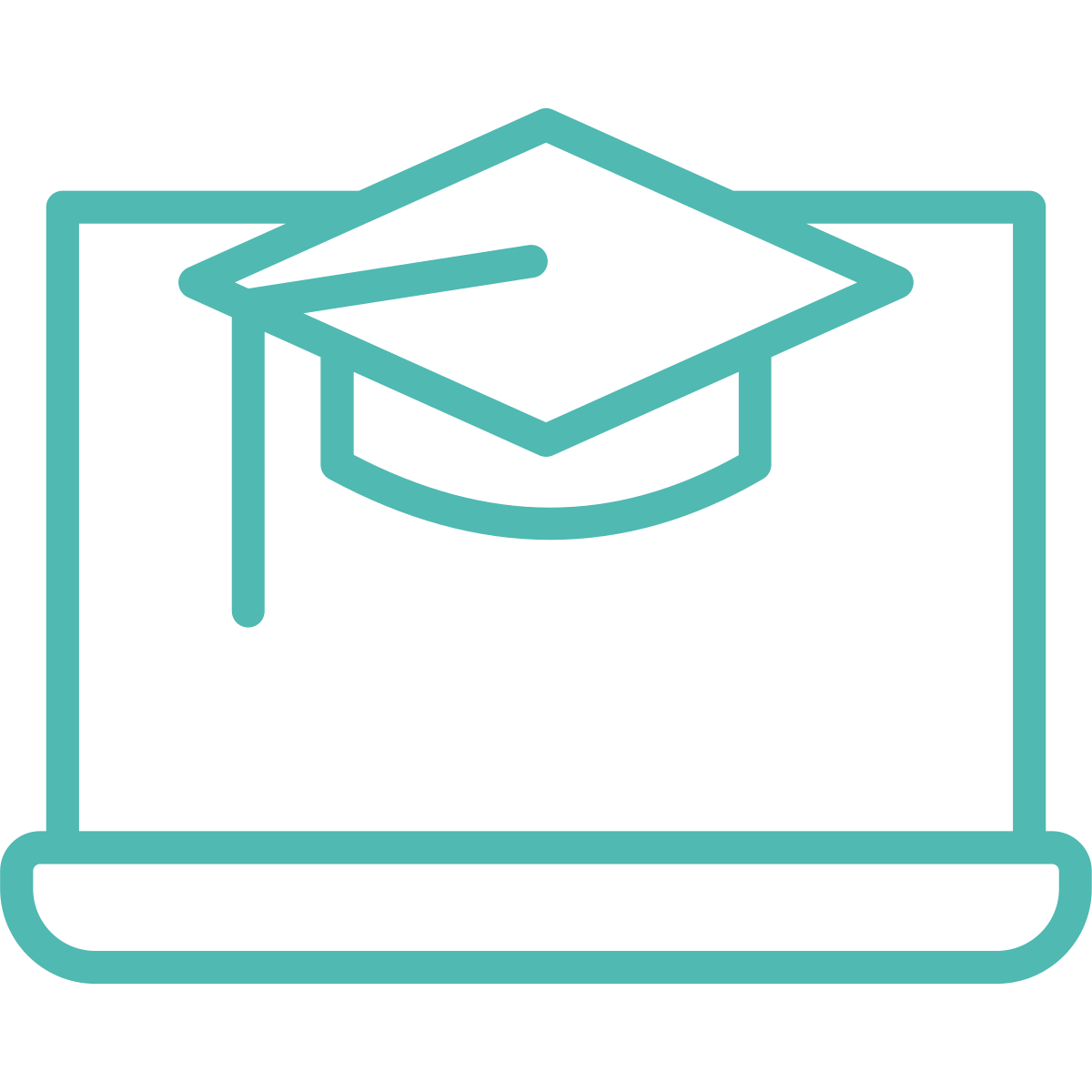 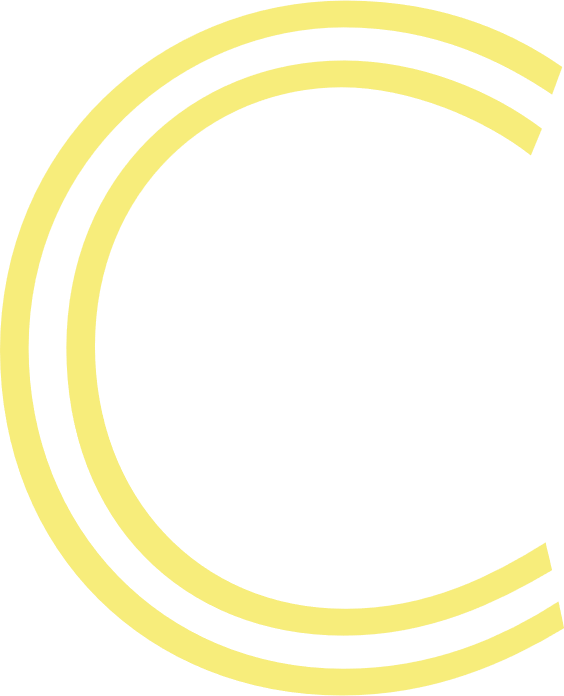 Research: digital reading and the elderly population
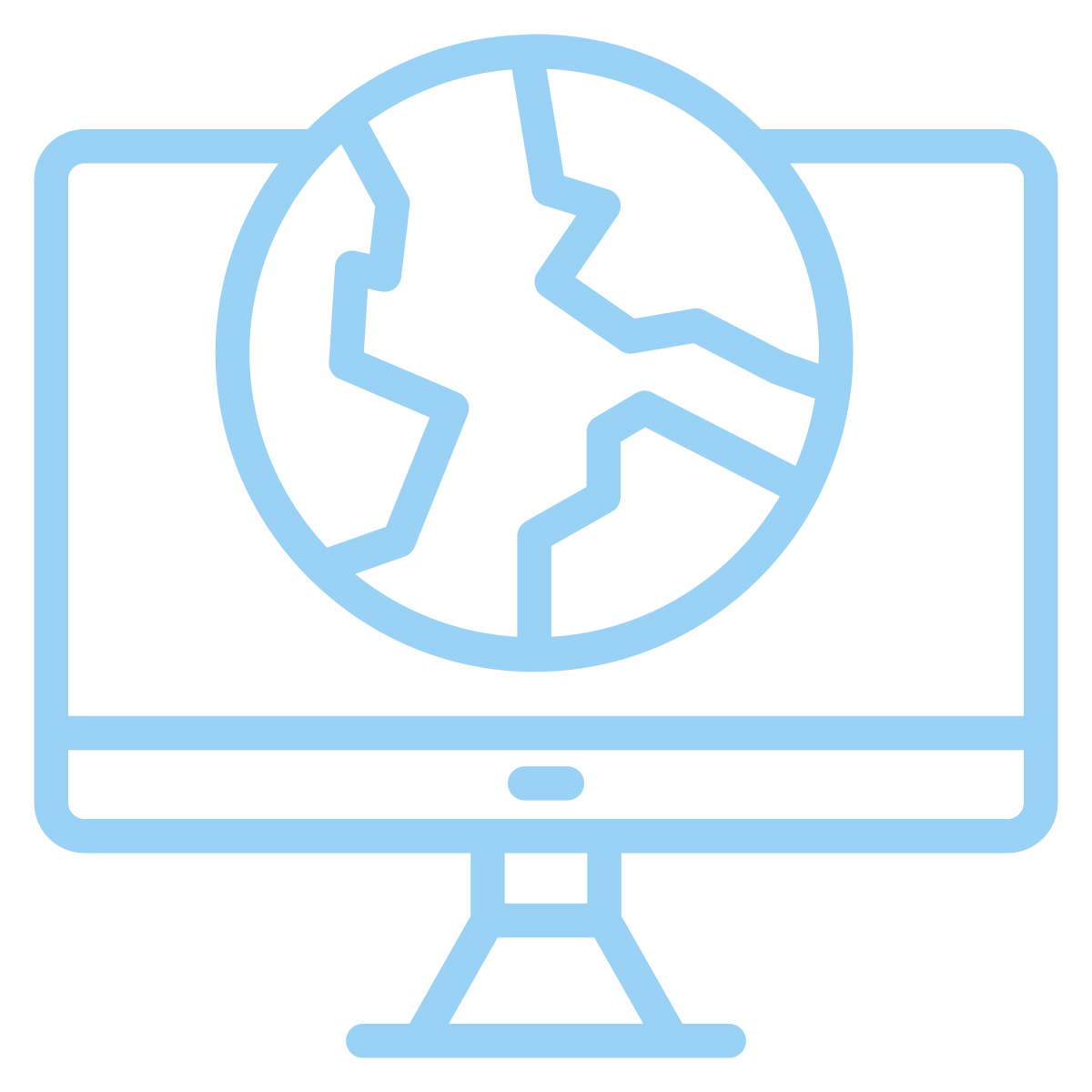 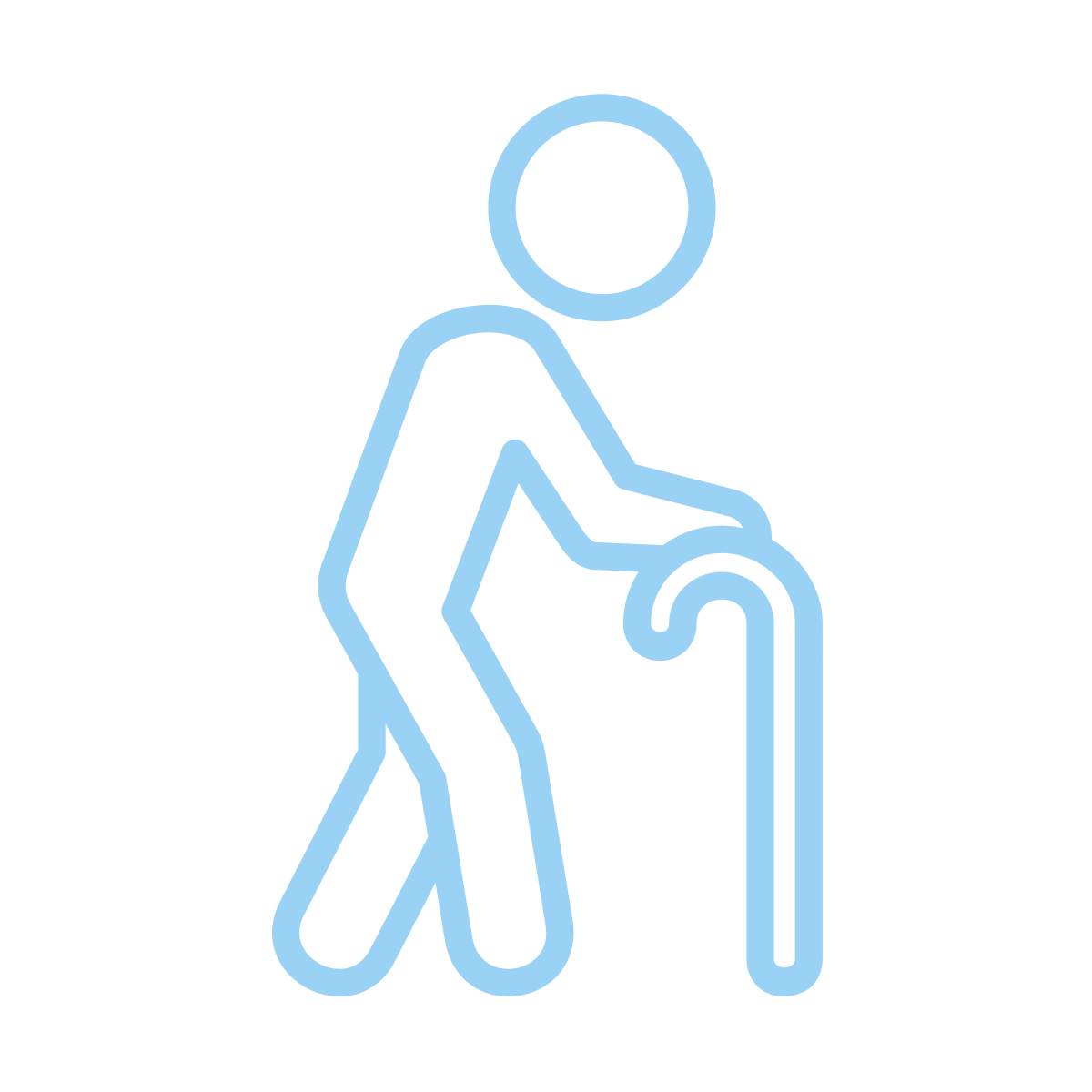 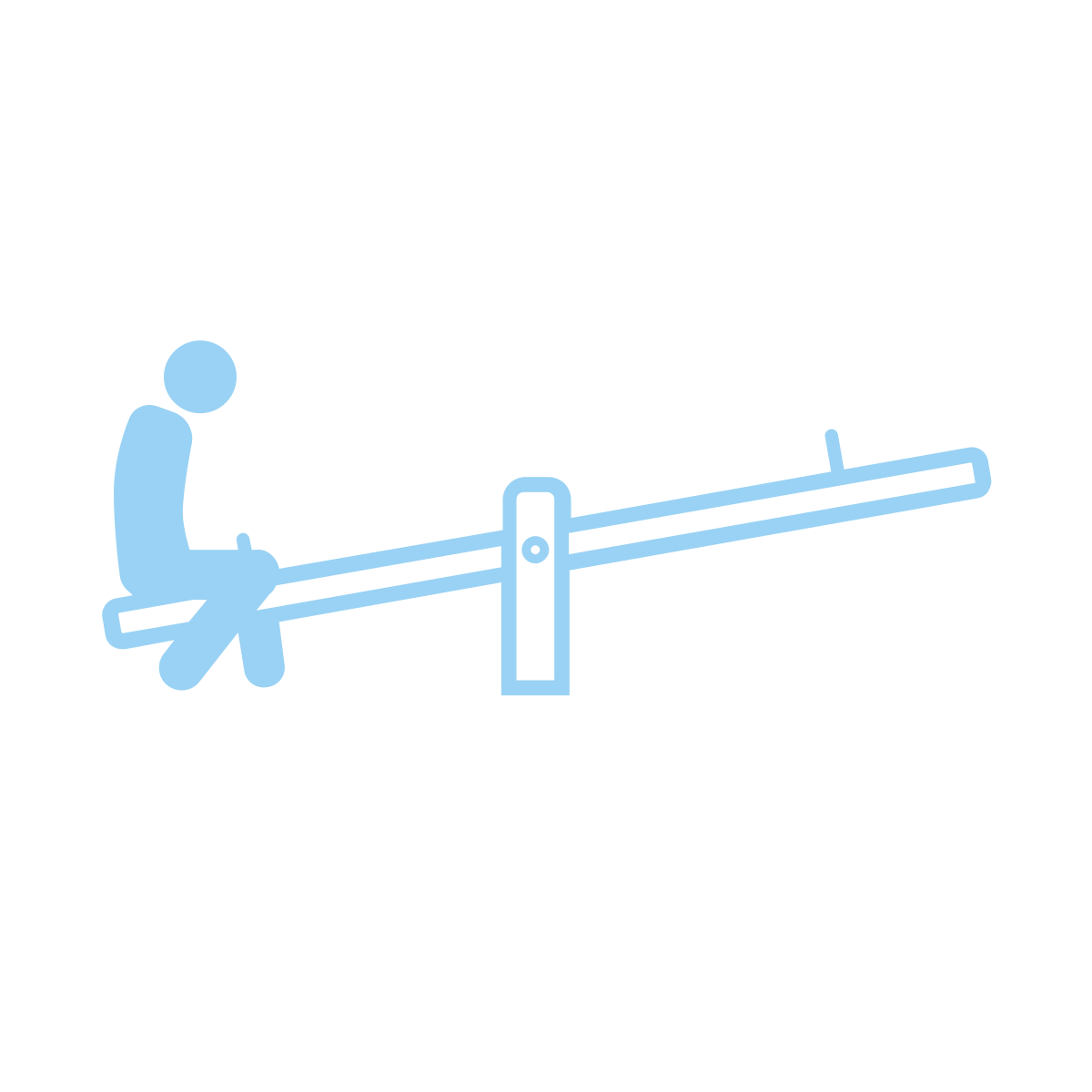 Low digital skills
→ digital reading support can be an answer
Physical issues
→ digital reading can be an answer
A lot of loneliness
→ digital reading support/groups can be an answer
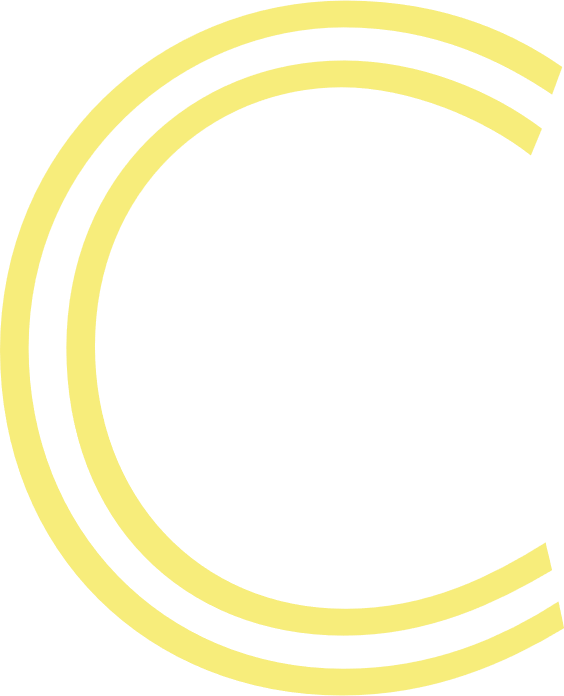 Improvements
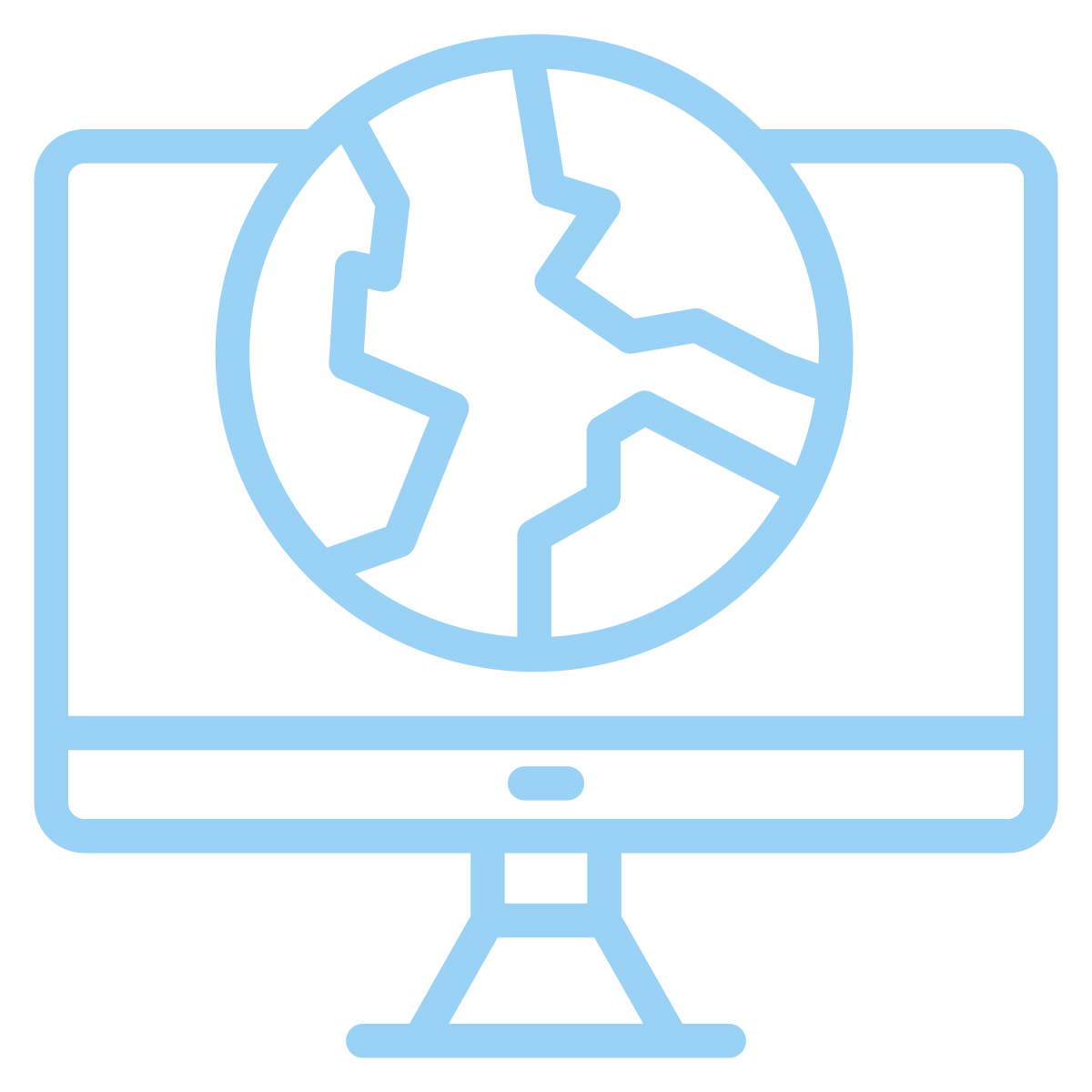 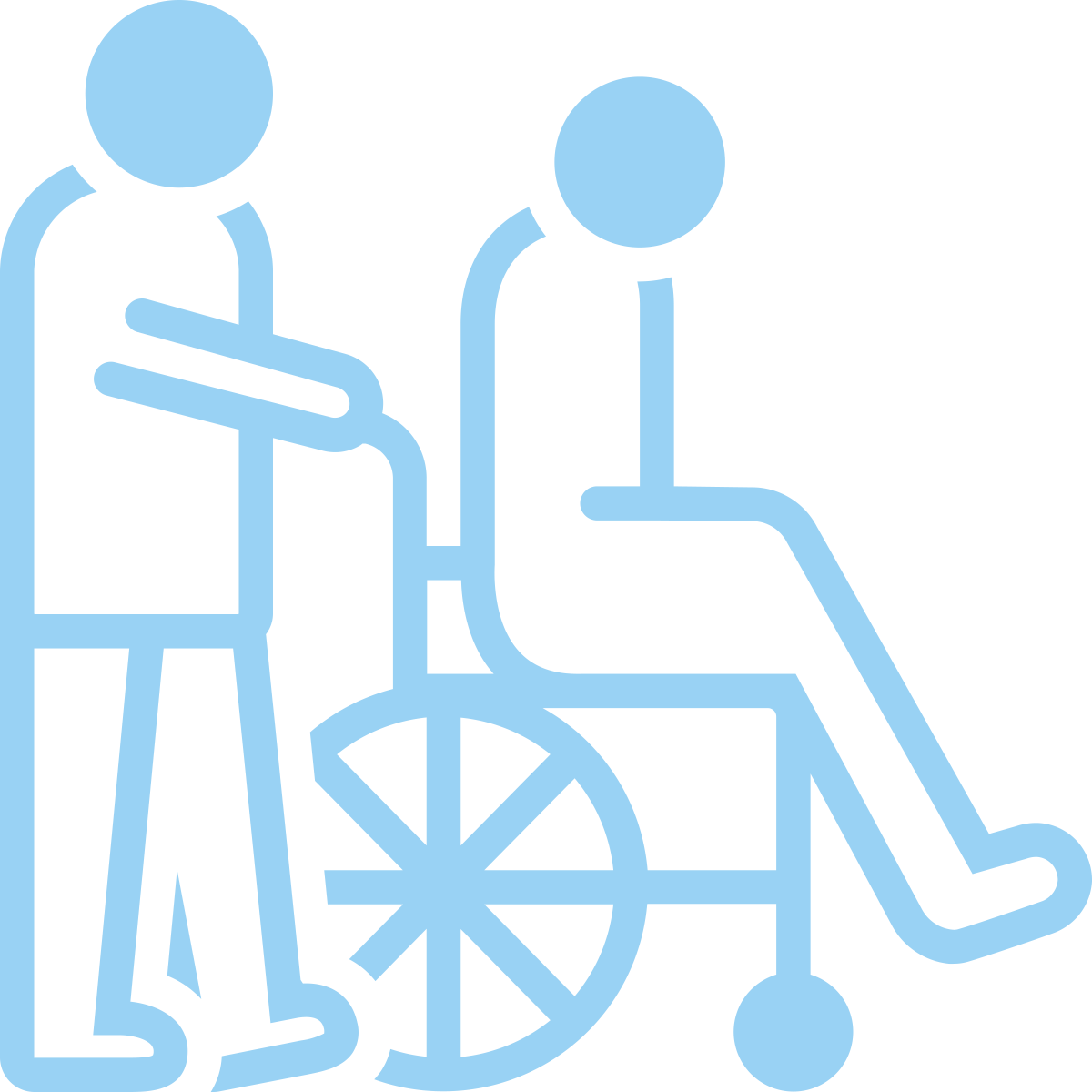 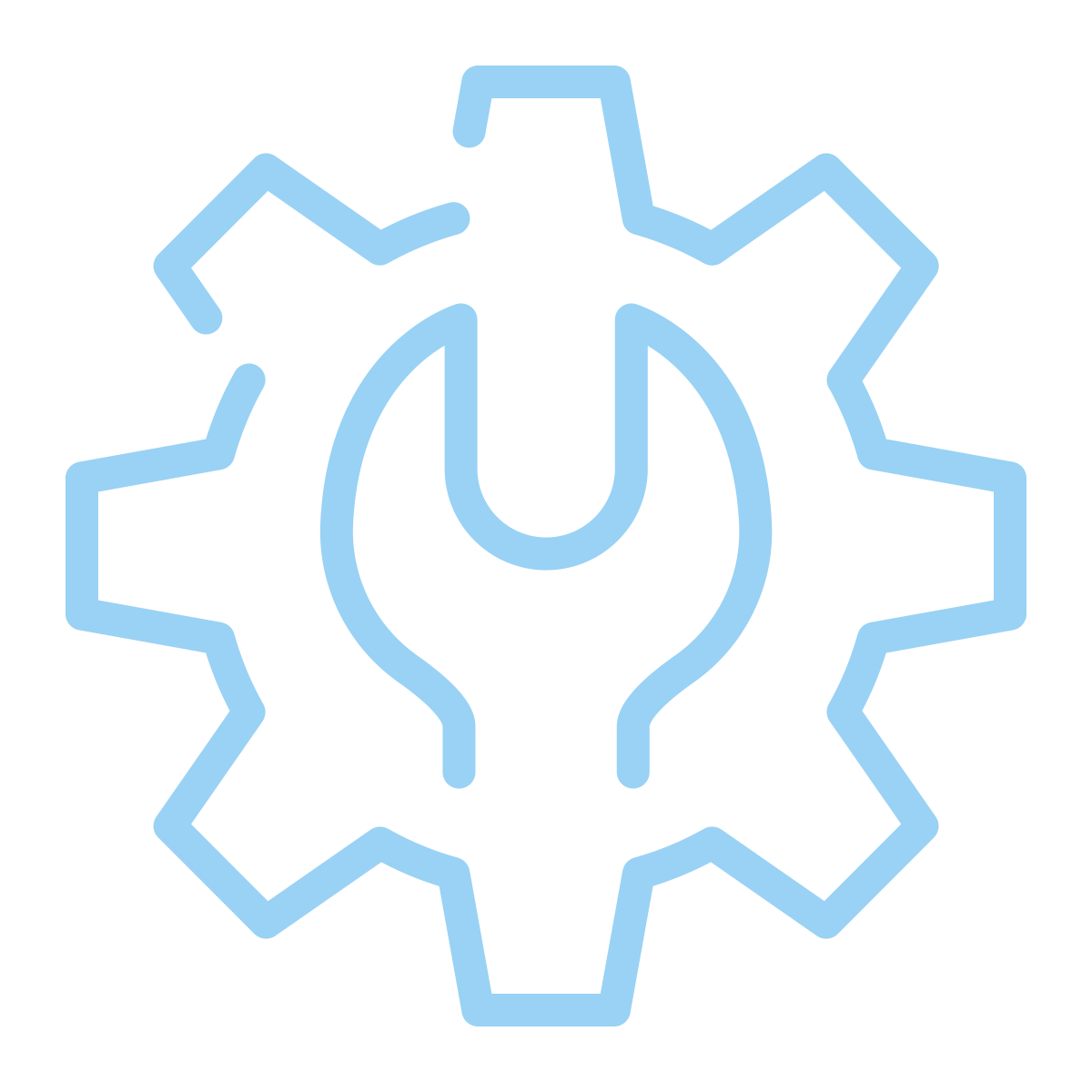 Focus on 50-60+ to improve digital skills
Collaboration with caretakers / healthcare facilities
Technical improvements
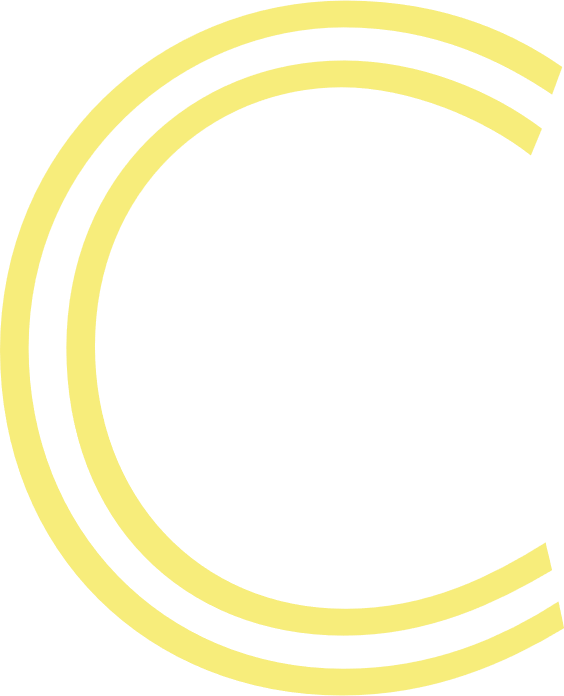 Training program
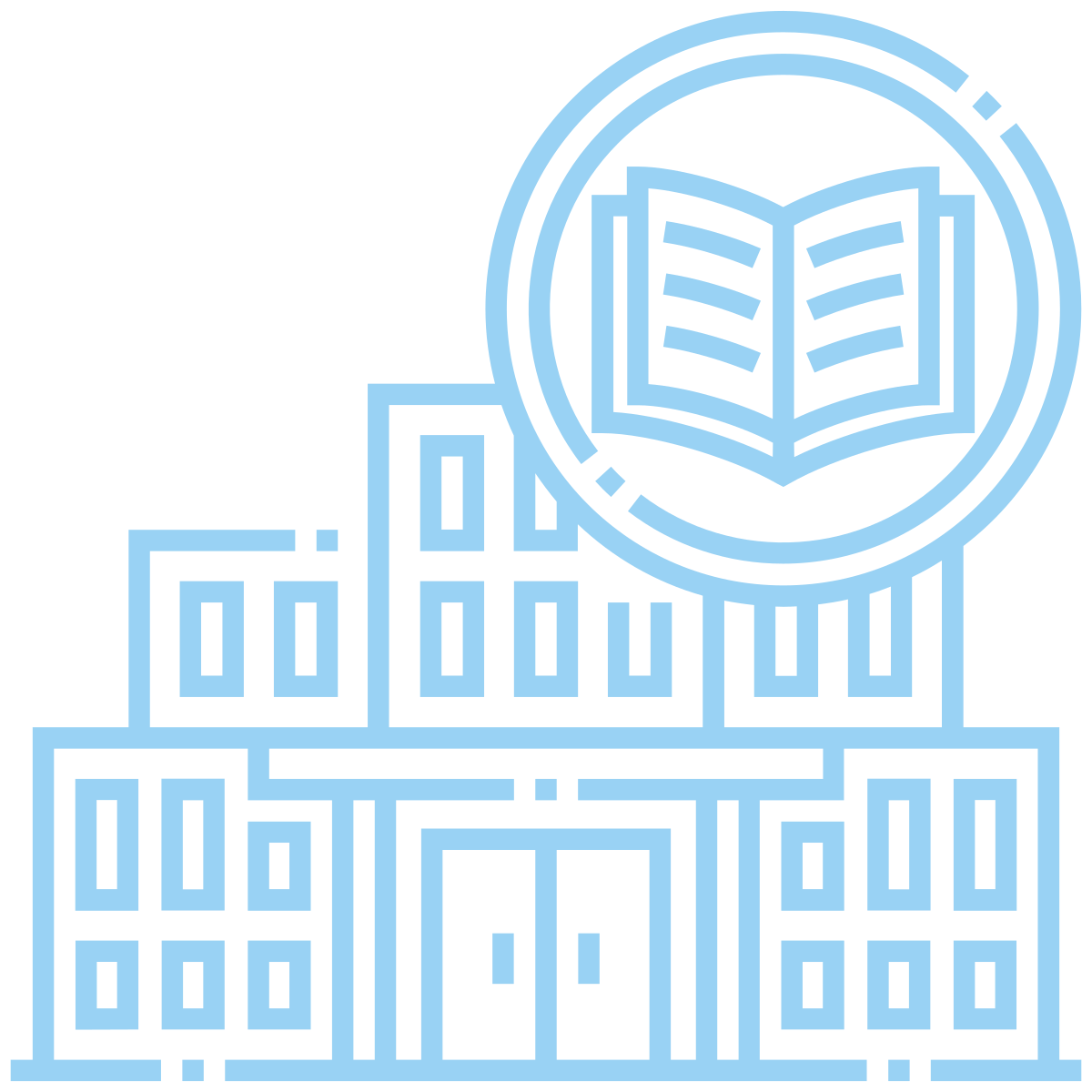 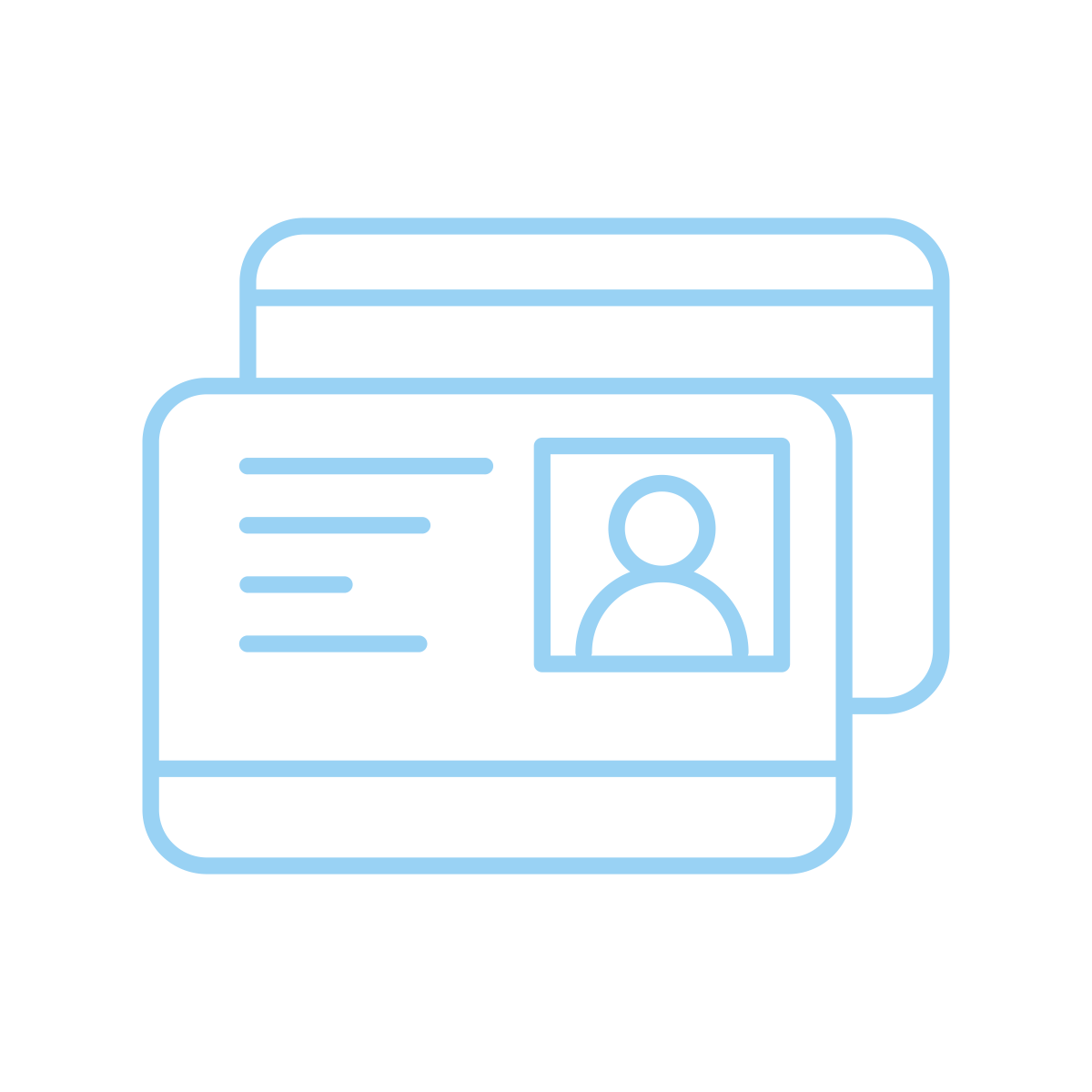 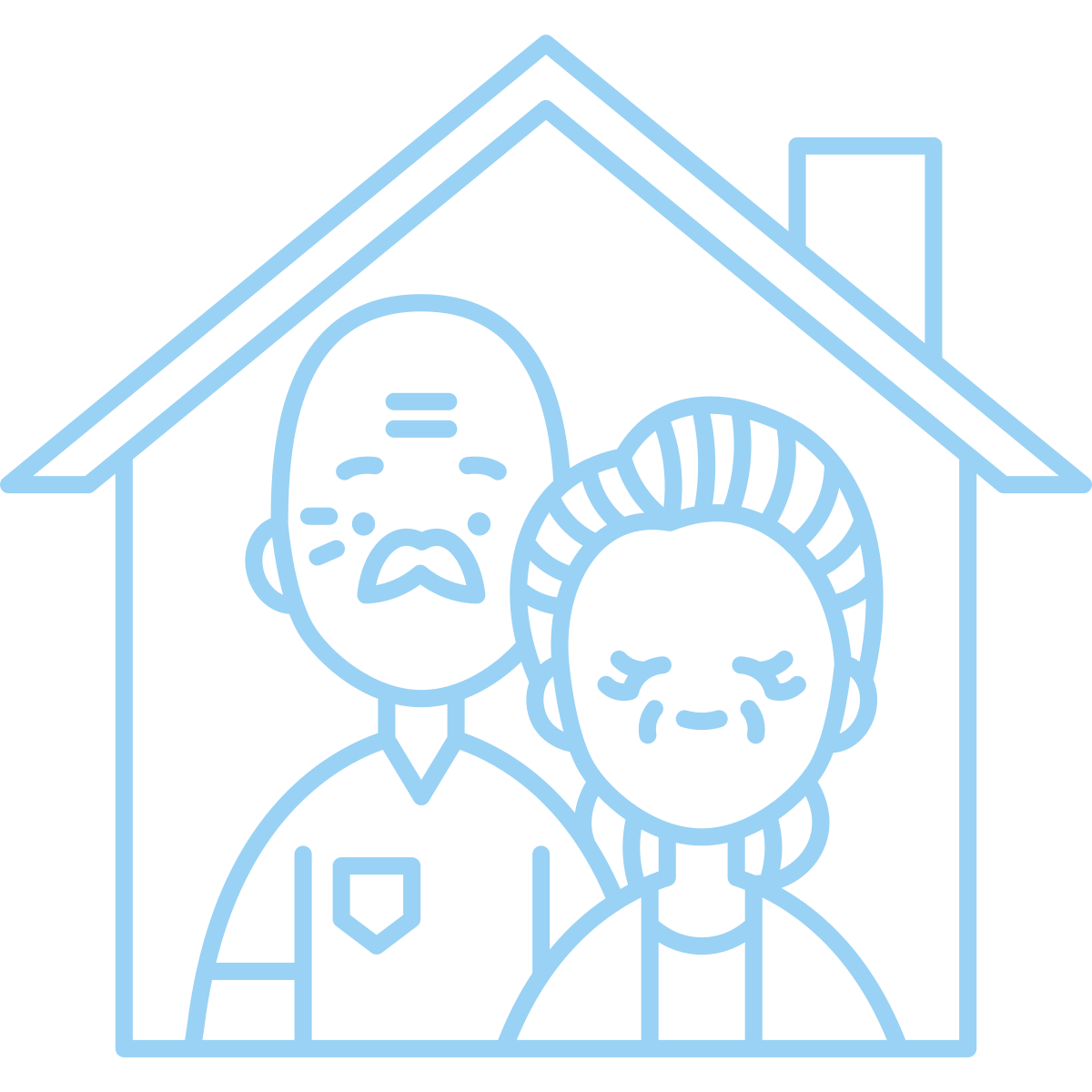 For the library employees
For library members
For caretakers
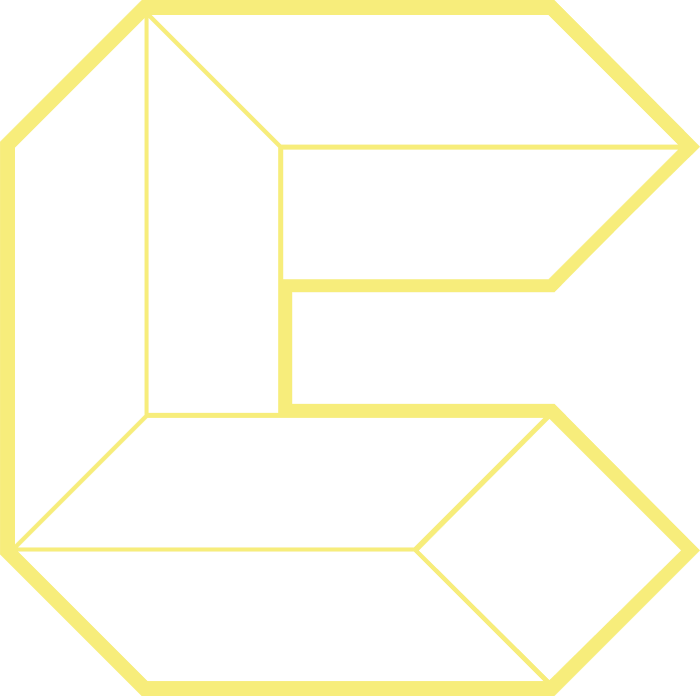 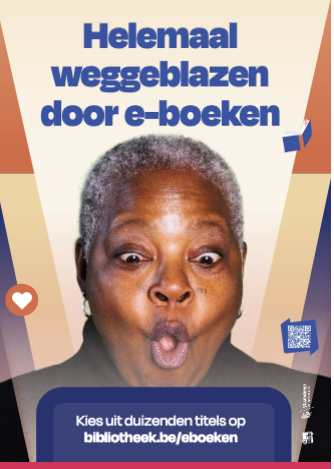 Promotion of digital reading: focus on 50-60+
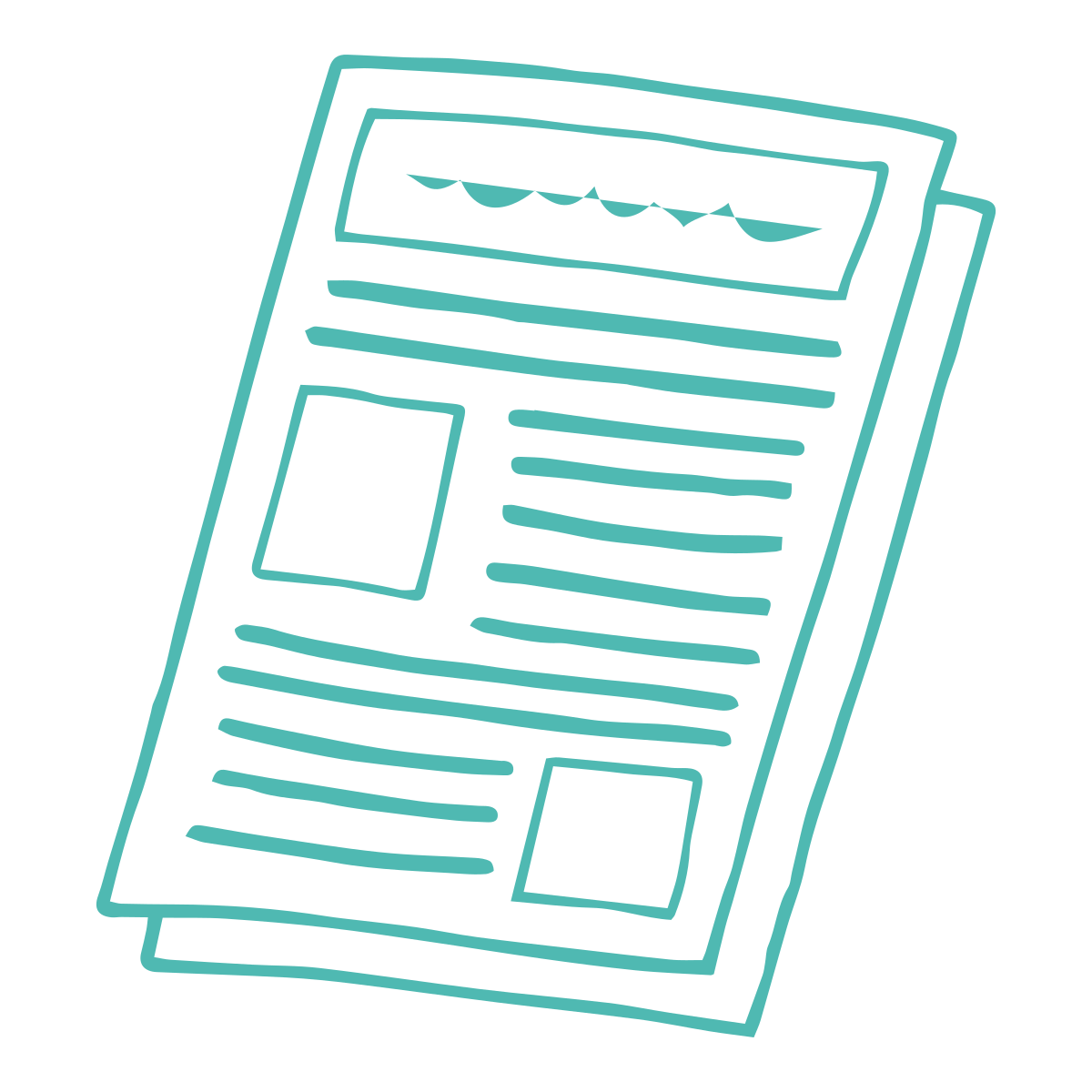 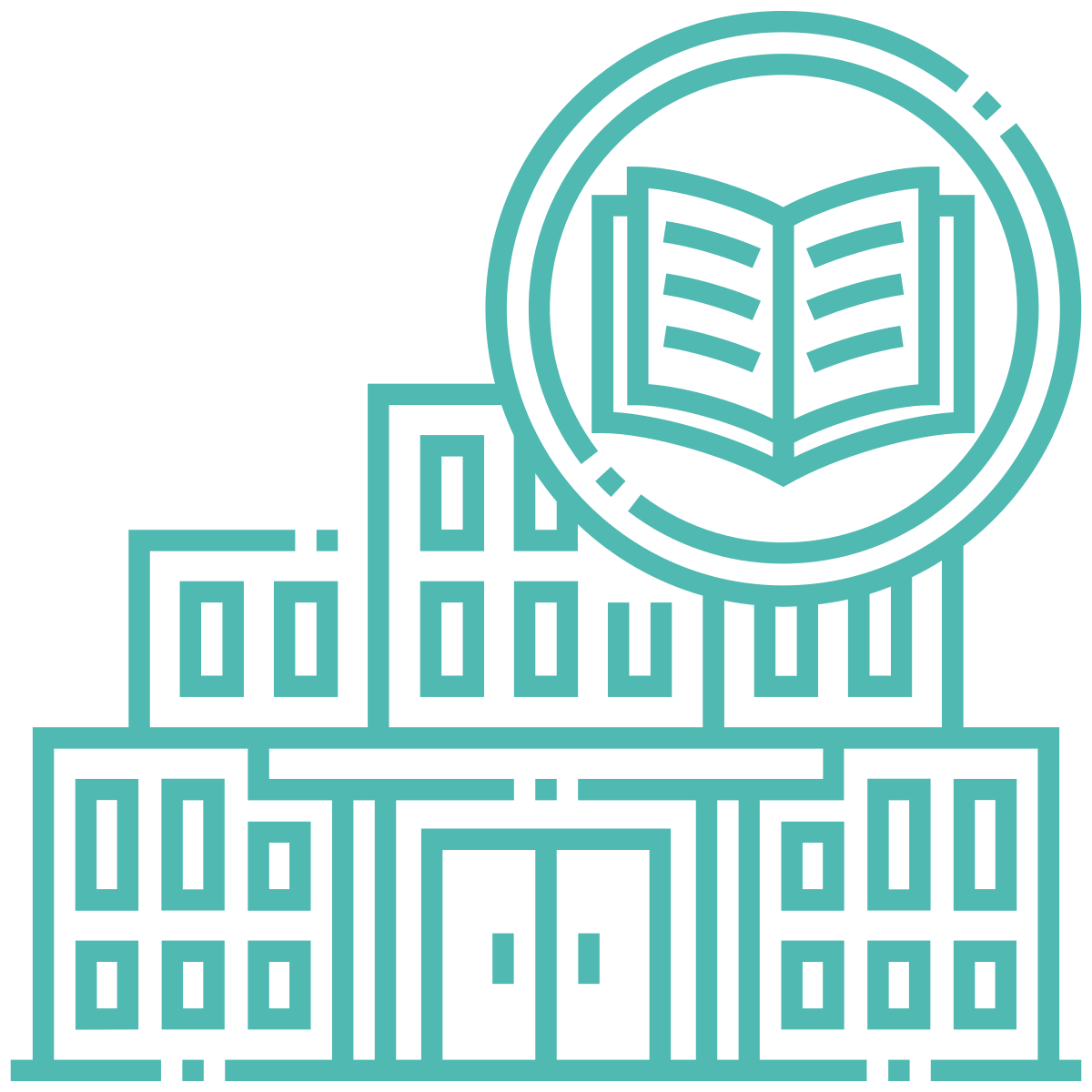 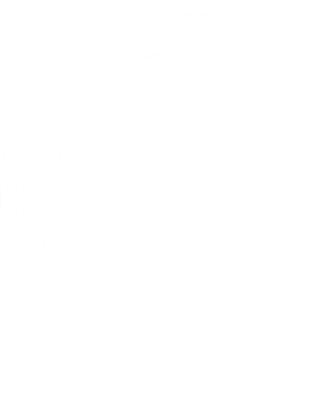 In the library
In newspapers/magazines
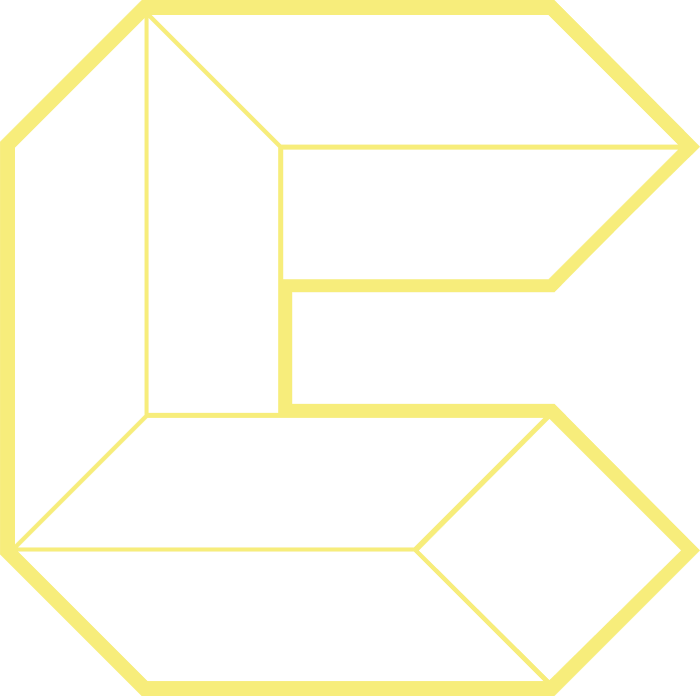 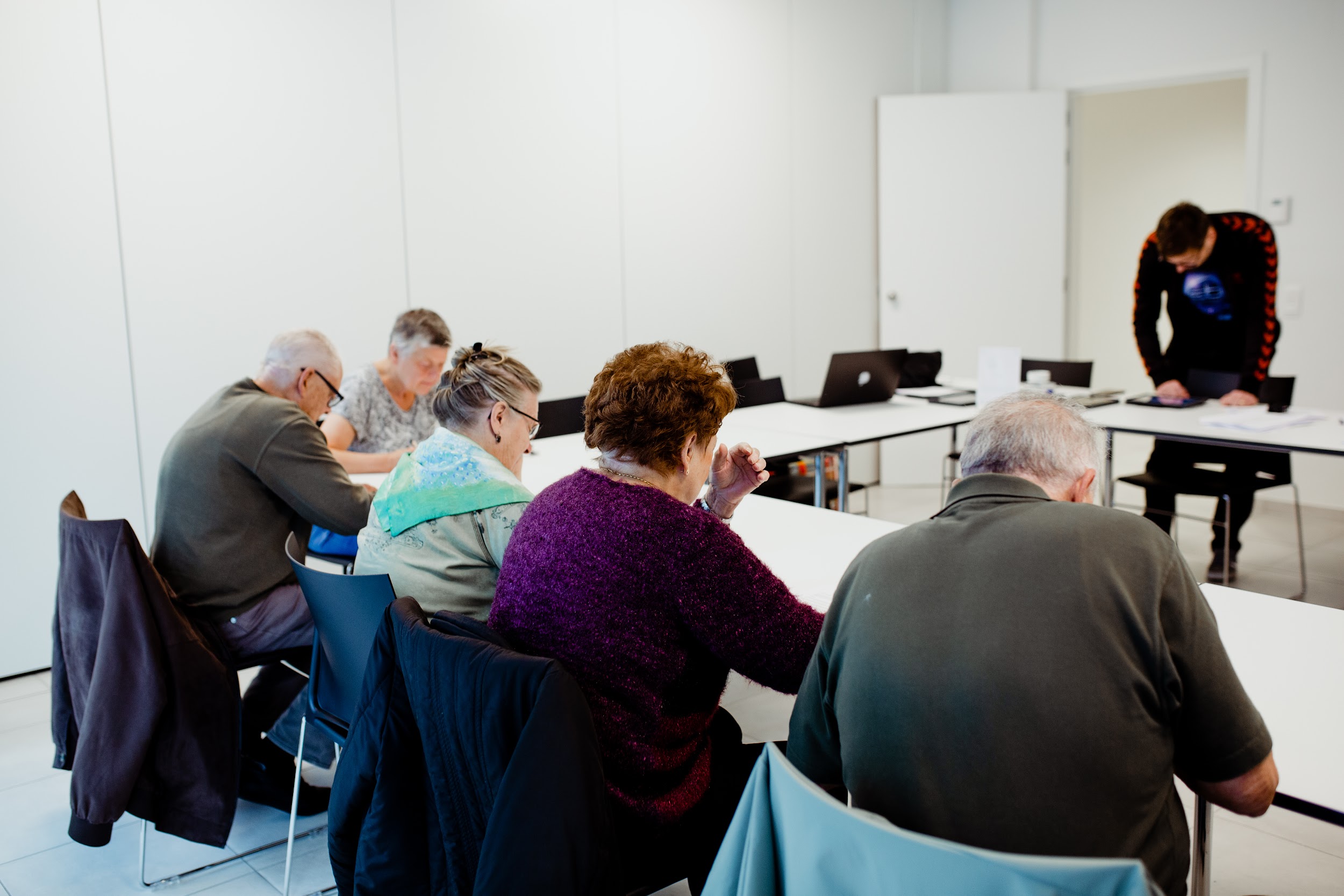 Learning together
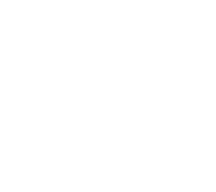 Digital skills lab
Public library, Lier
2023: statistics
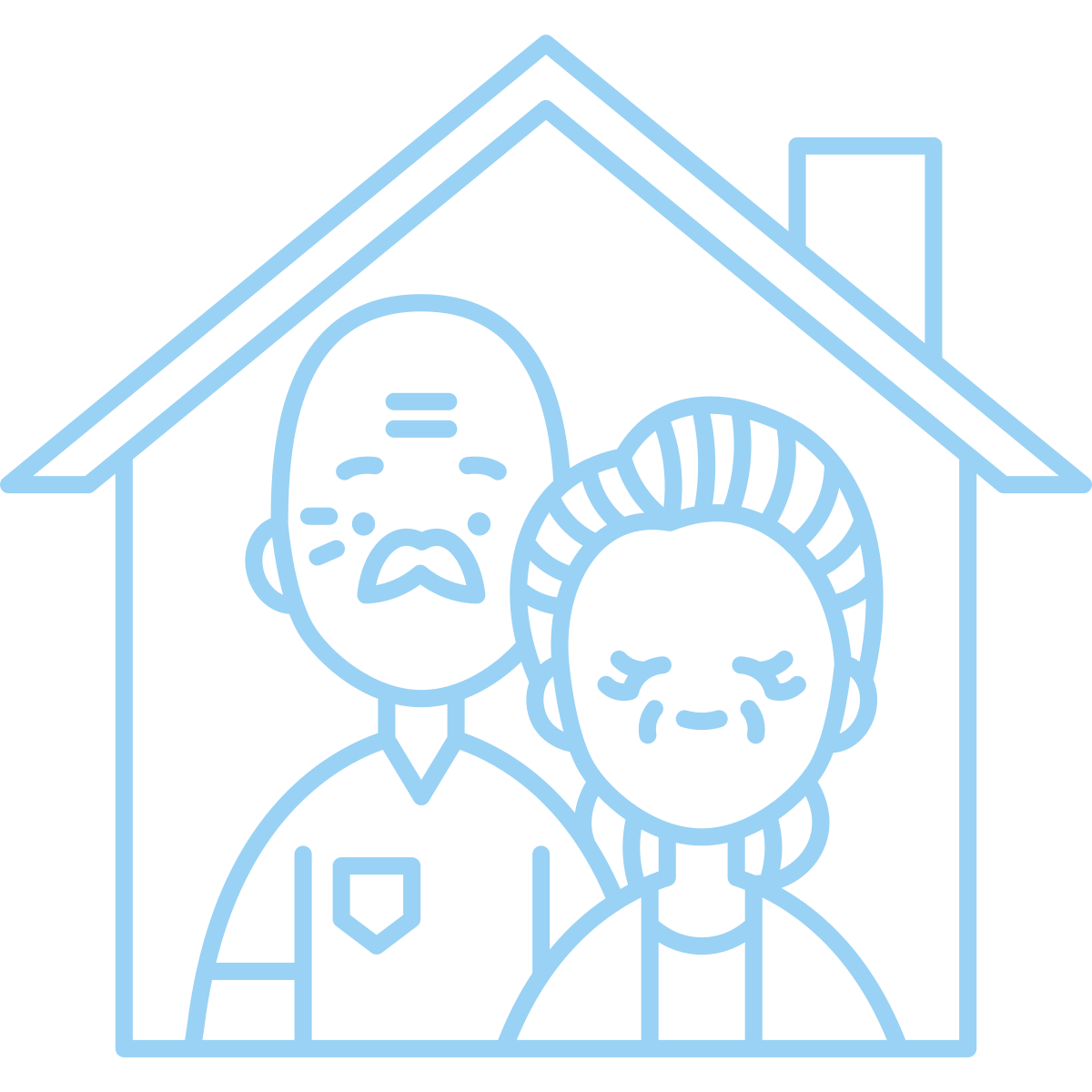 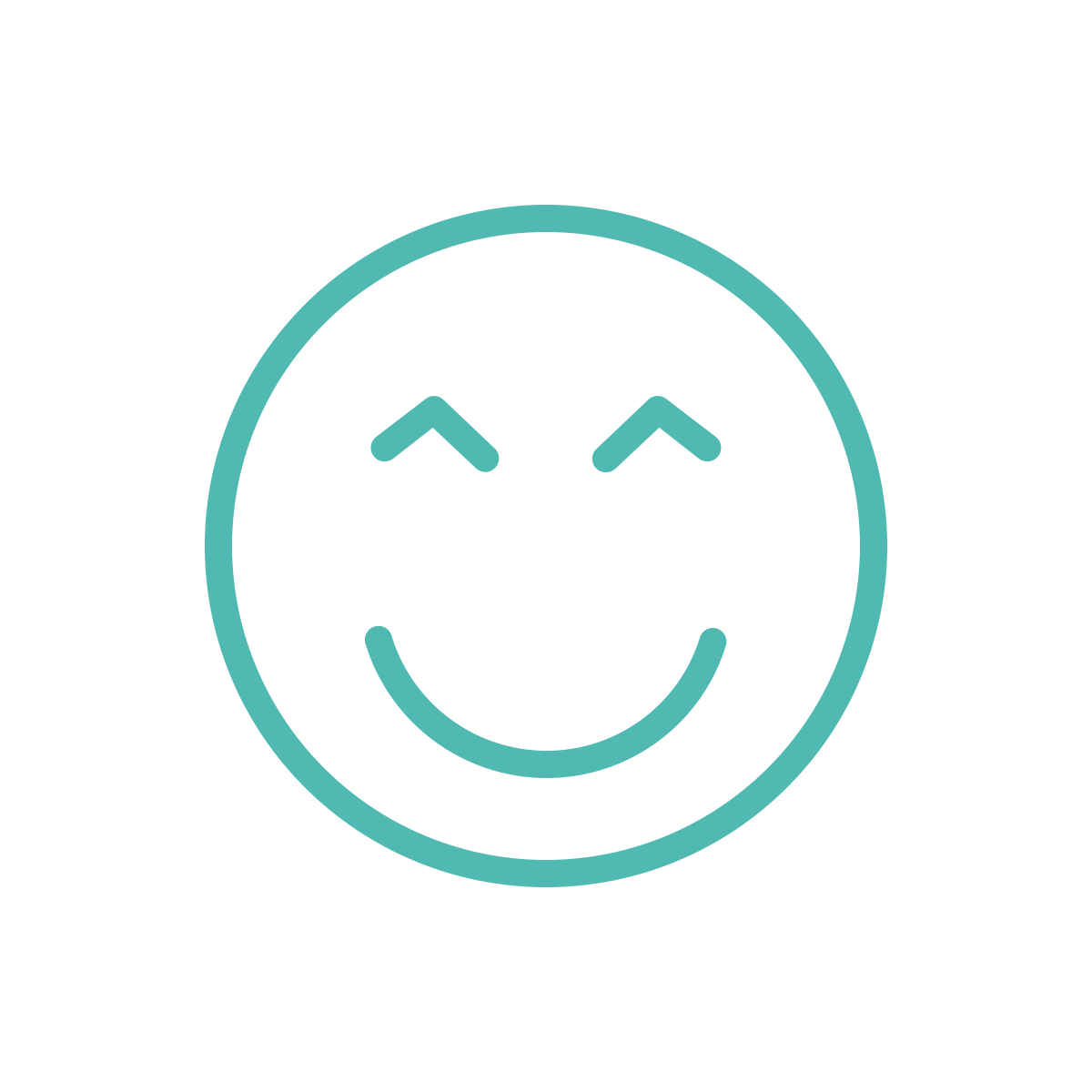 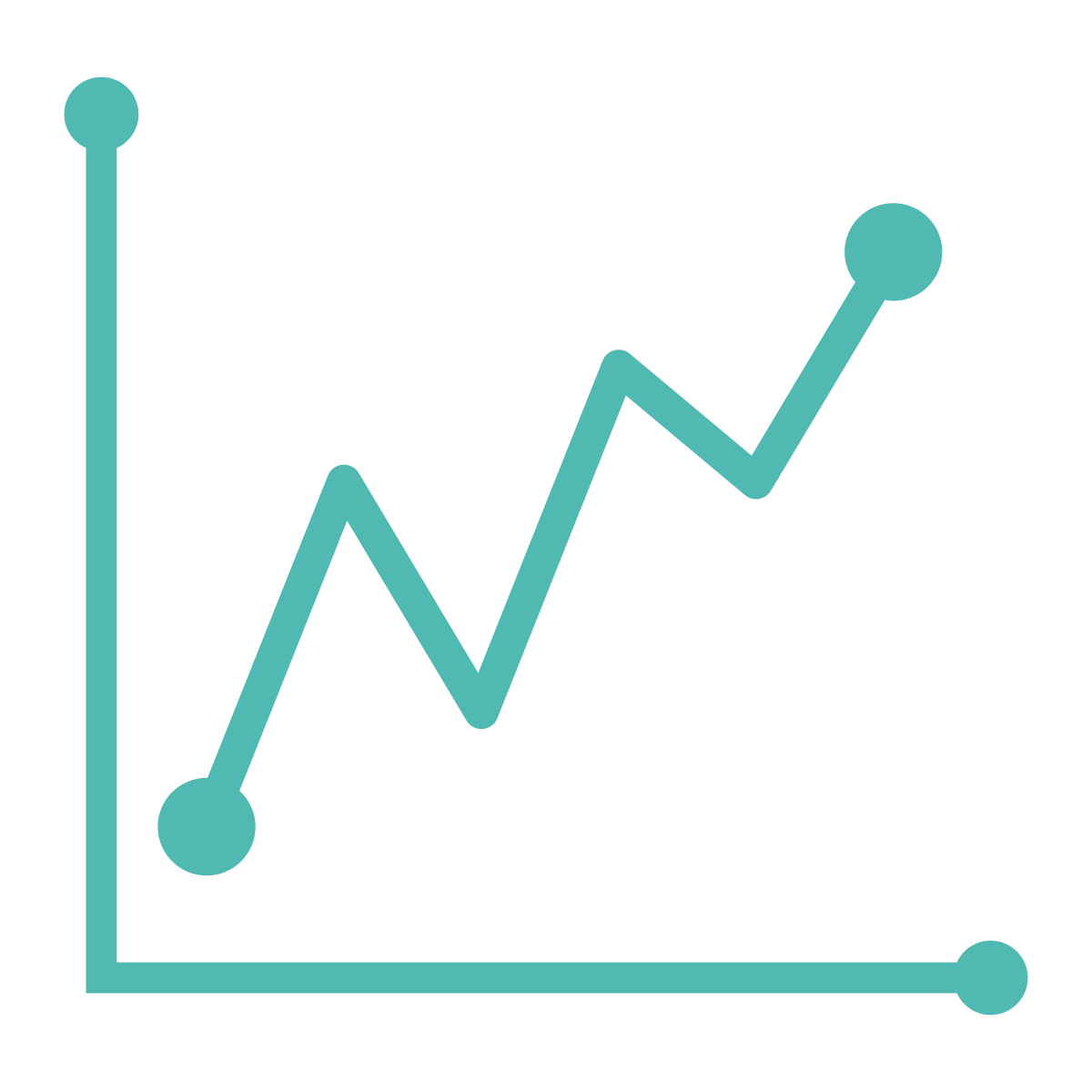 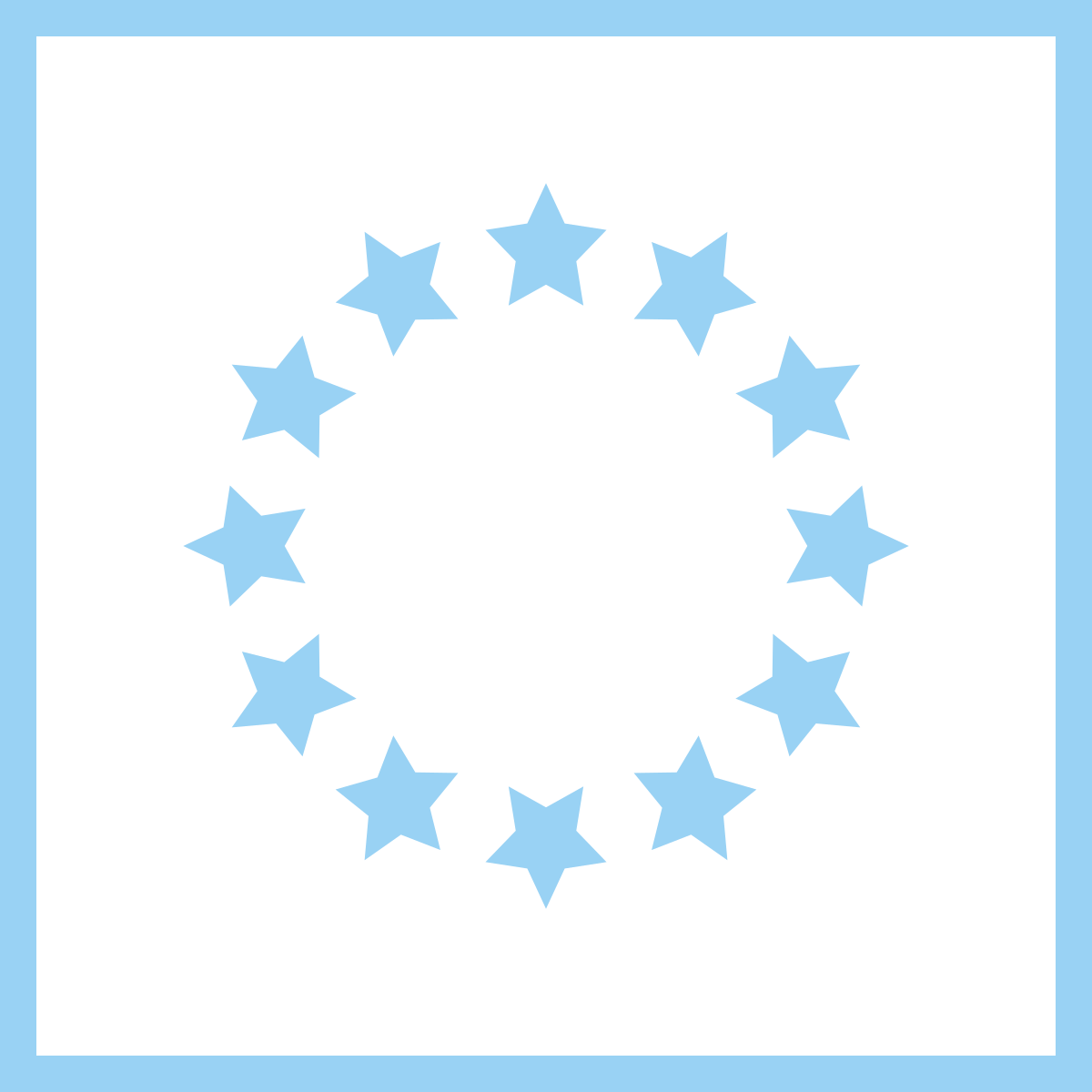 38% is 60+
60.000 unique users (borrowed at least 1 e-book)
600.000 loans
15% of our loans are foreign languages
2023-2024: on to a new balance
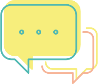 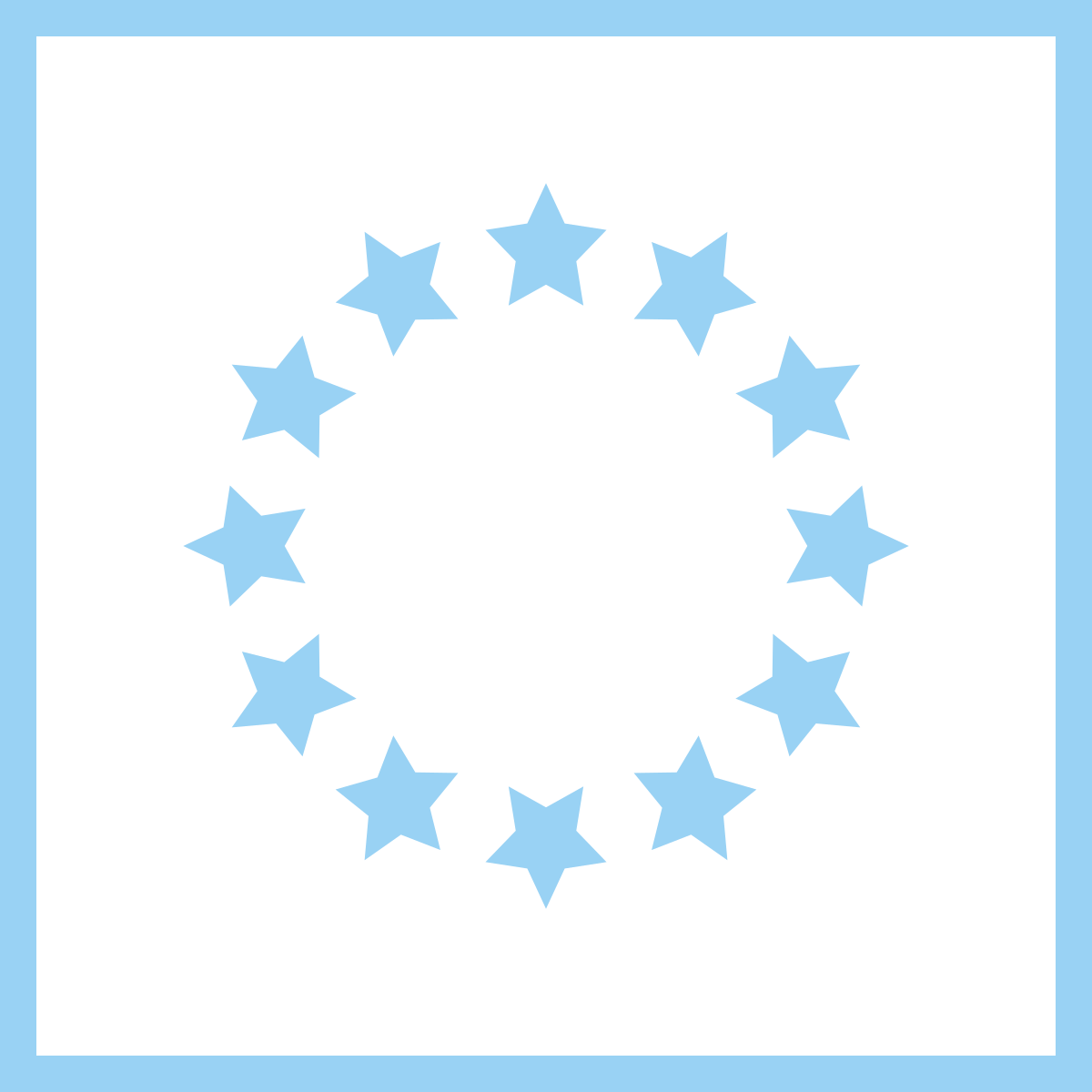 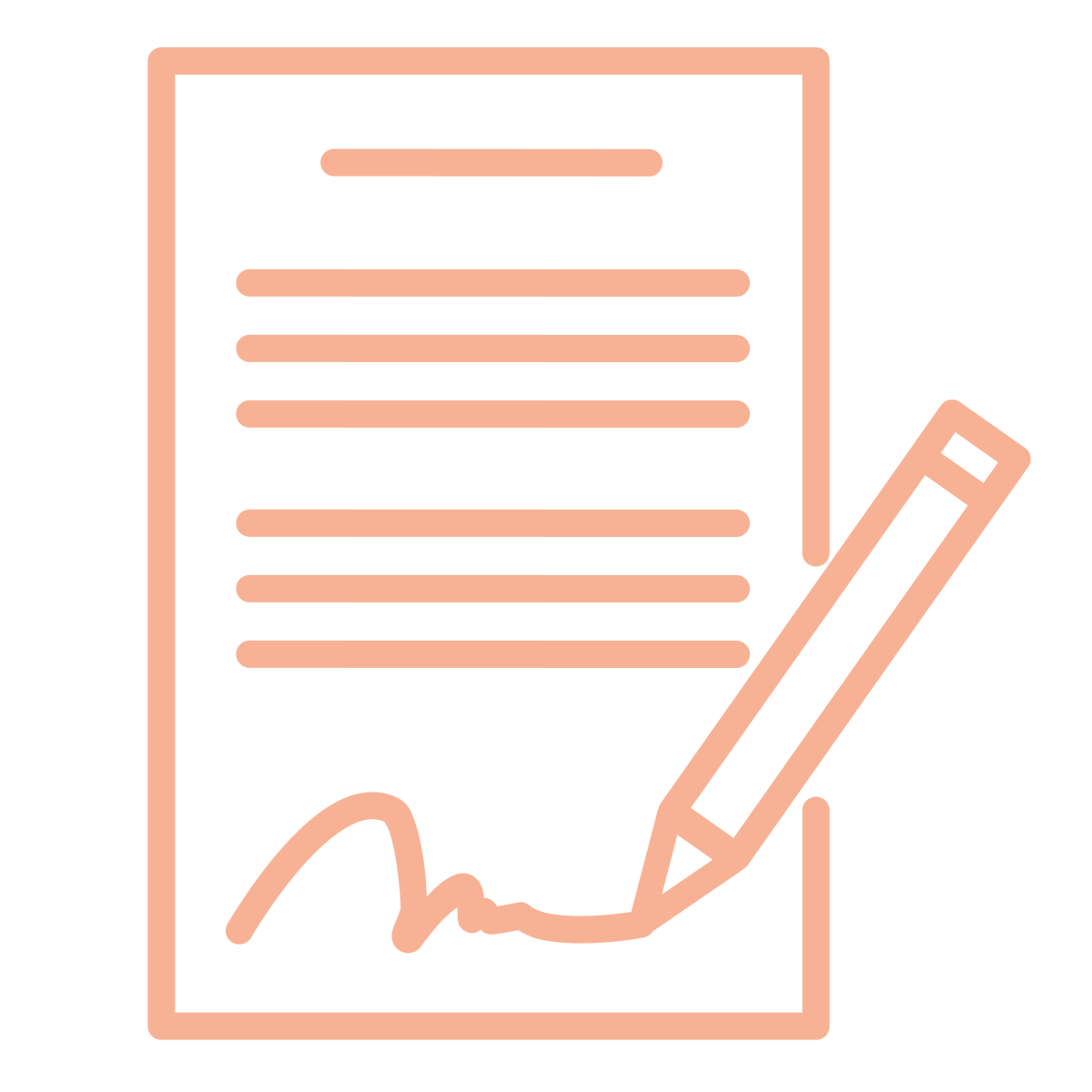 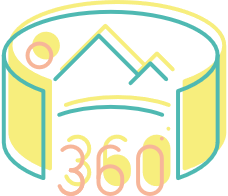 a covenant
dialogue
more transparency
more European cooperation
e.g. for foreign-language content?
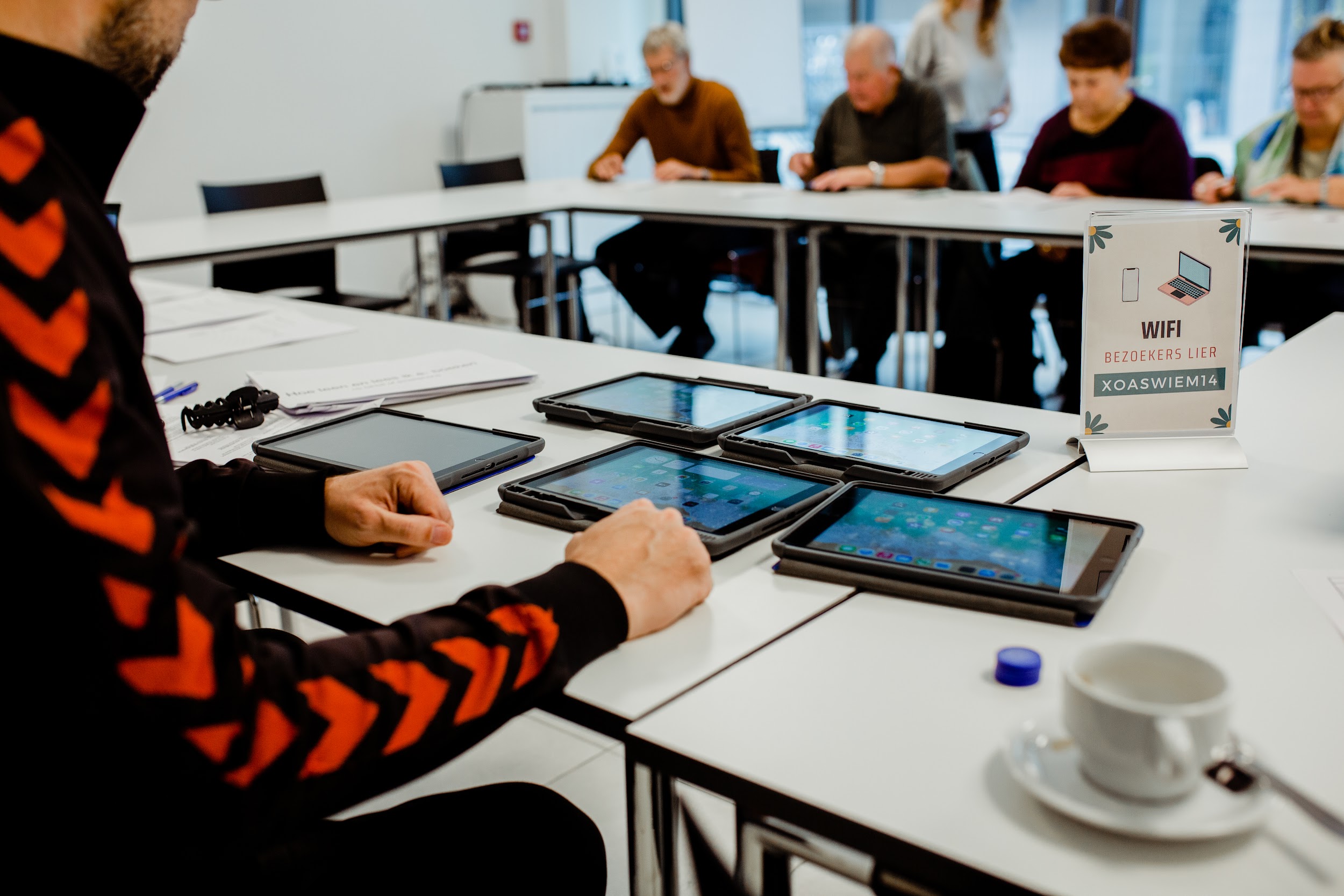 Thank you!

gwenny.vlaemynck@cultuurconnect.be